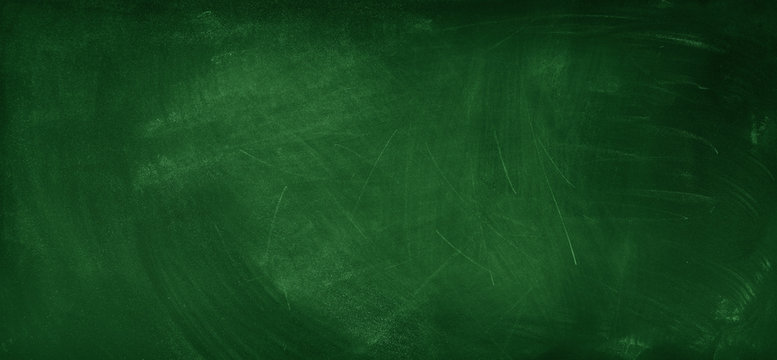 グシャの世界史探究授業　イスラーム教②
アラブ（イスラーム教徒）
　　　　　　　の大征服
アラブ人たちの征服活動はなぜ成功したのか？
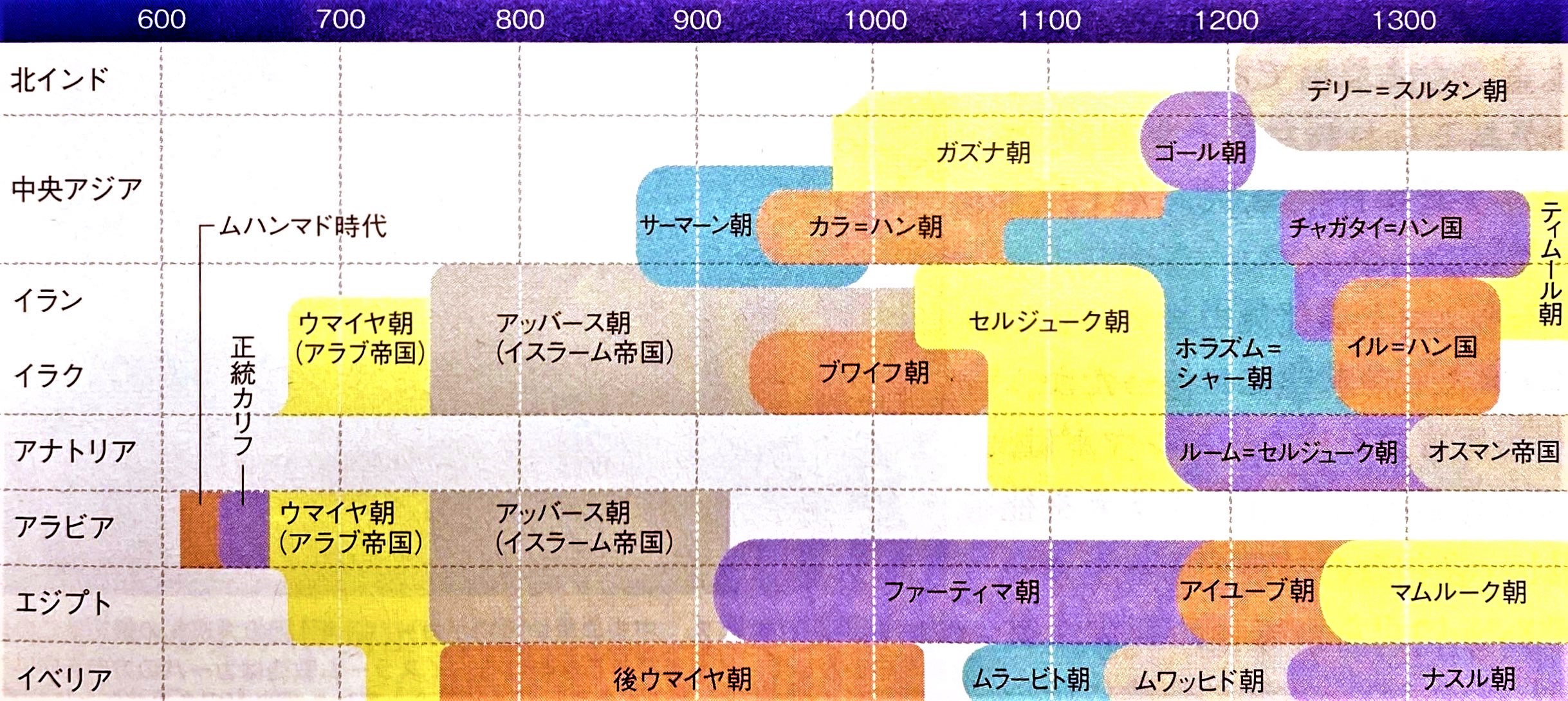 ここ
資料：『詳説世界史研究』山川出版社
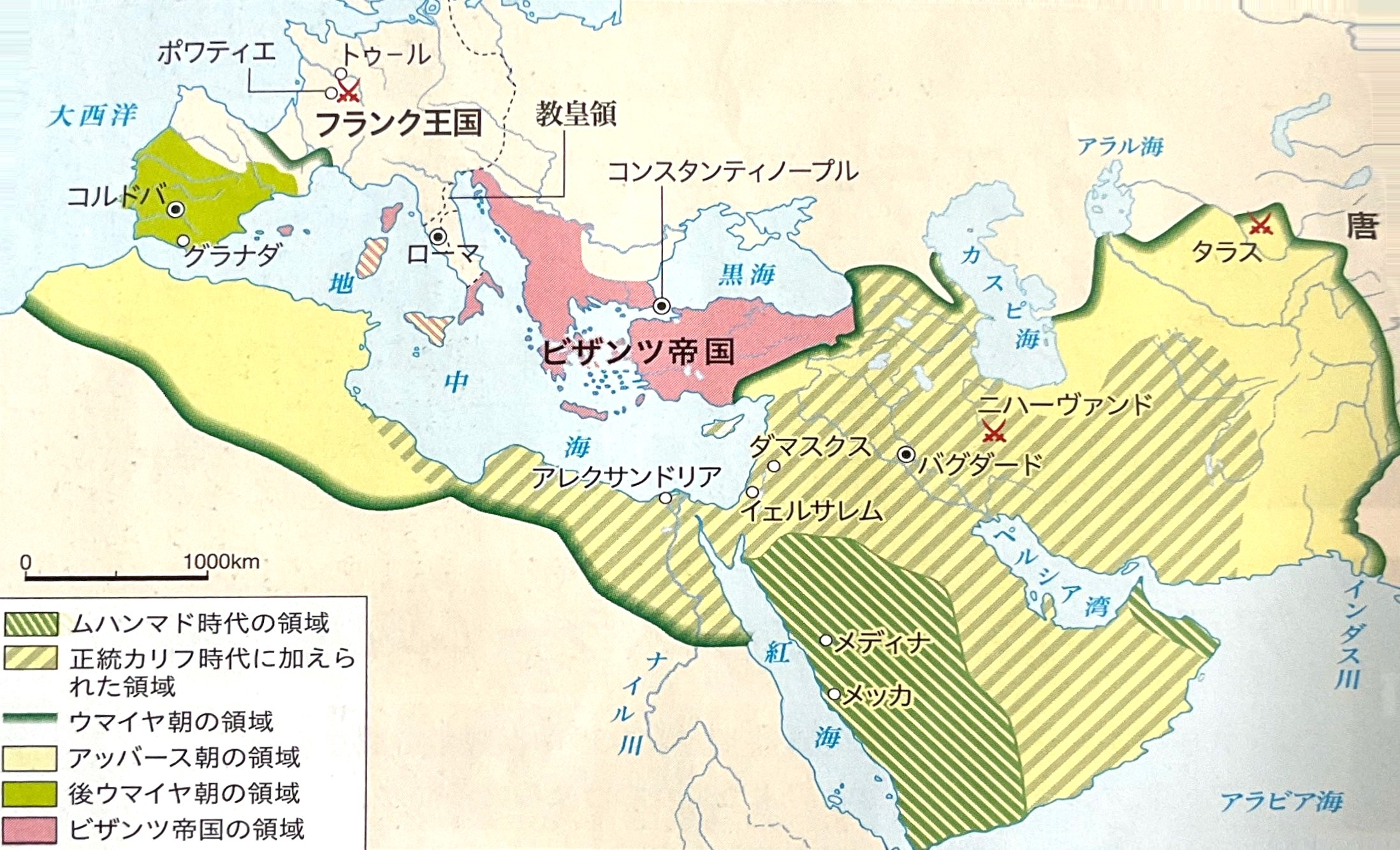 資料：『詳説世界史探究』山川出版社
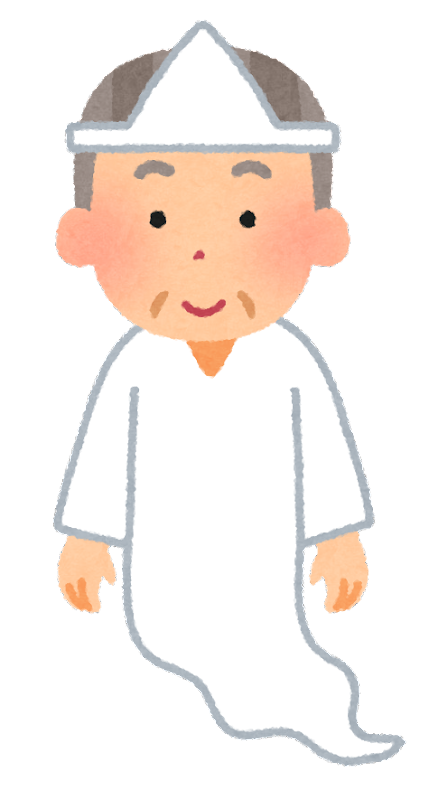 ムハンマド死亡
求心力の衰退
・一部のアラブ人部族が
　ウンマから離脱

・隣国から警戒される
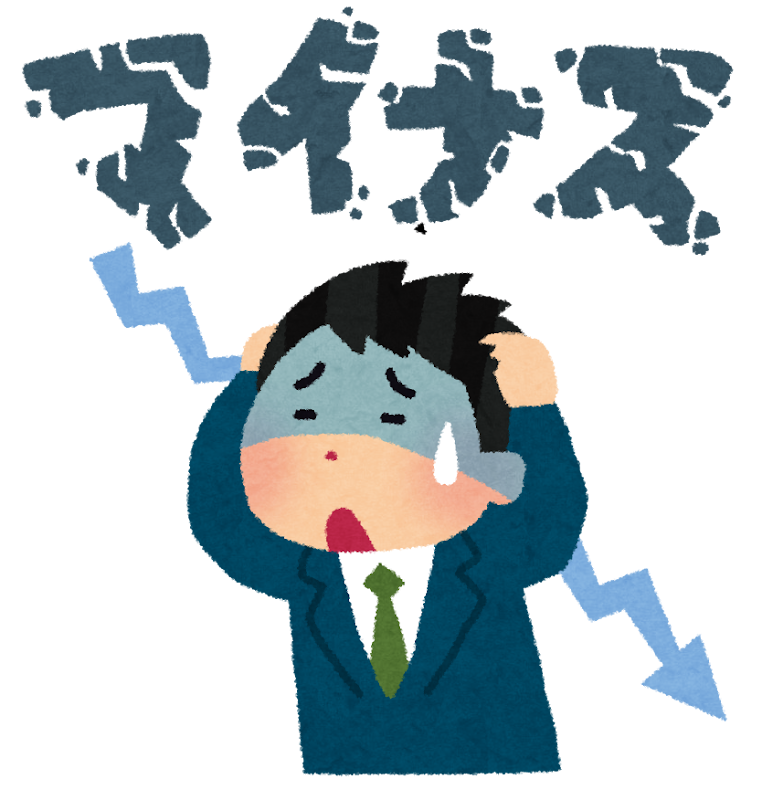 半島統一
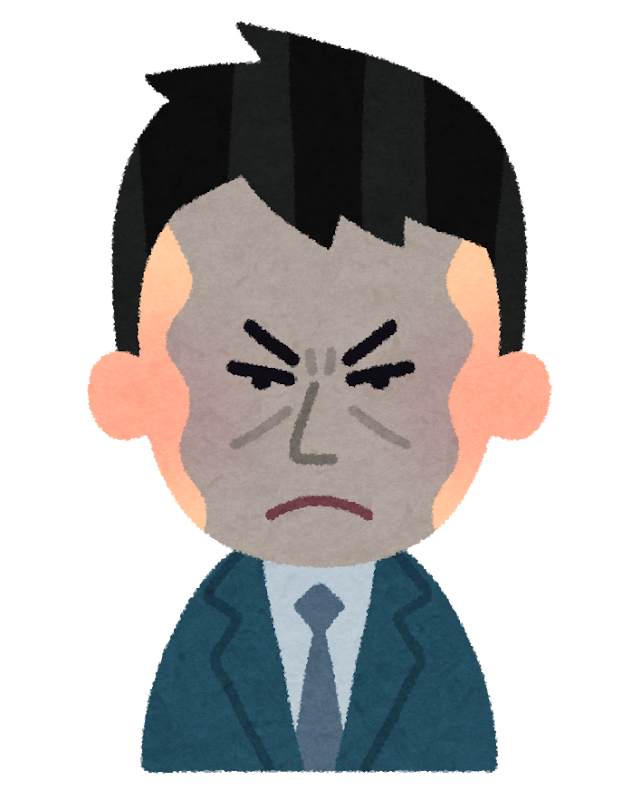 イスラーム教のピンチ
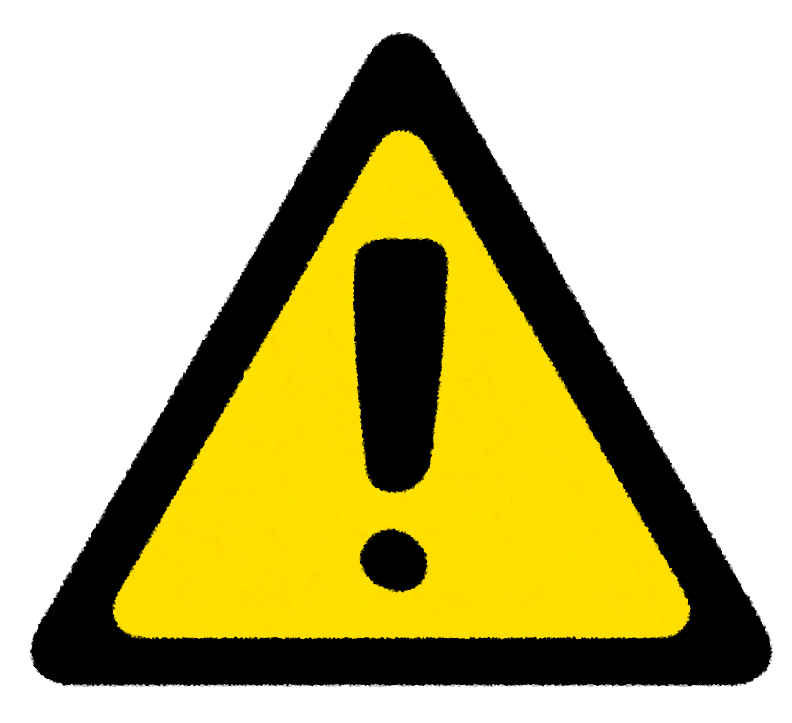 ムハンマド時代
ムハンマドの後継として…
カリフ
：「神の預言者の代理人」の意味
正統カリフ
①アブー＝バクル（在位632～634）
②ウマル（在位634～在位644）
③ウスマーン（在位644～656）
④アリー（在位656～661）
←　イスラーム教徒により選出
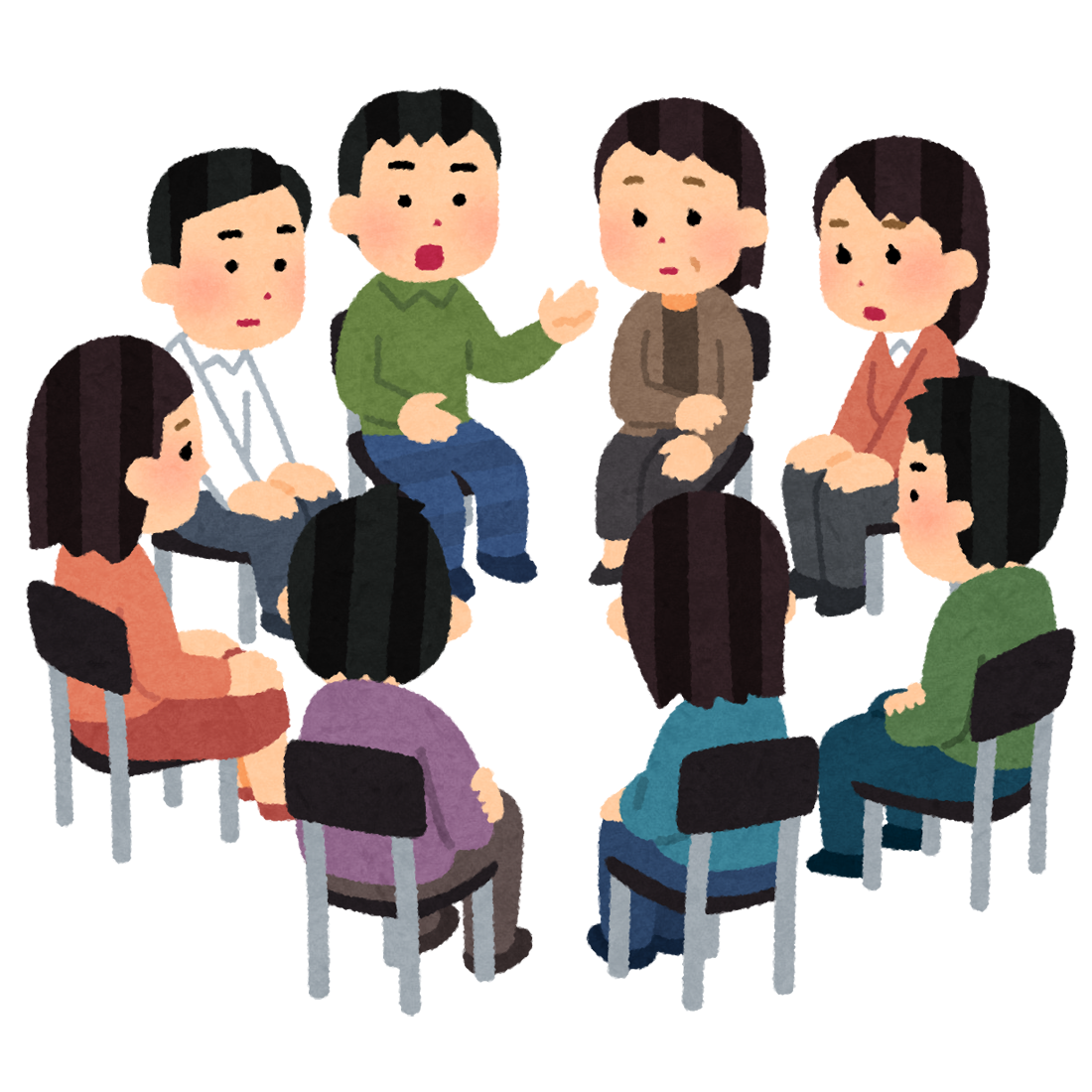 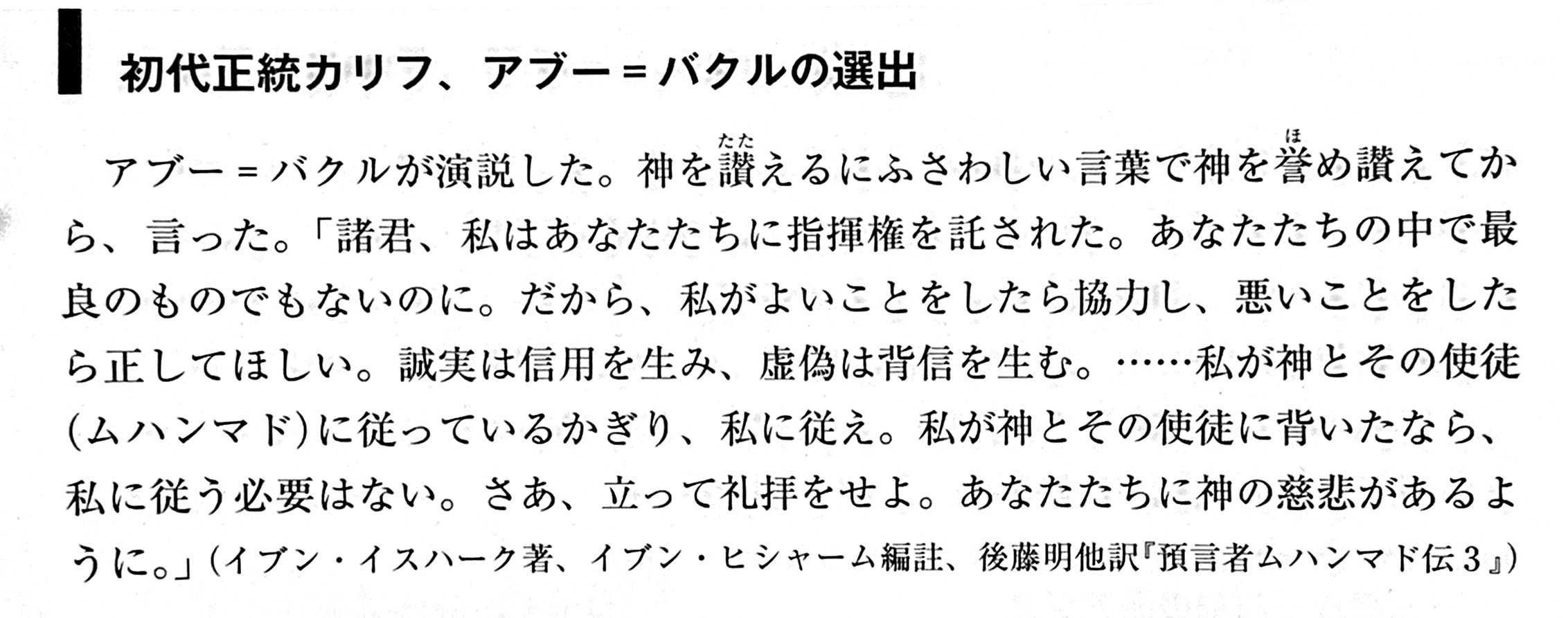 正統カリフはアラブ人を再統一するが…
殉教すれば
天国へ行ける
カリフの地位やウンマの統治
で抗争が頻発
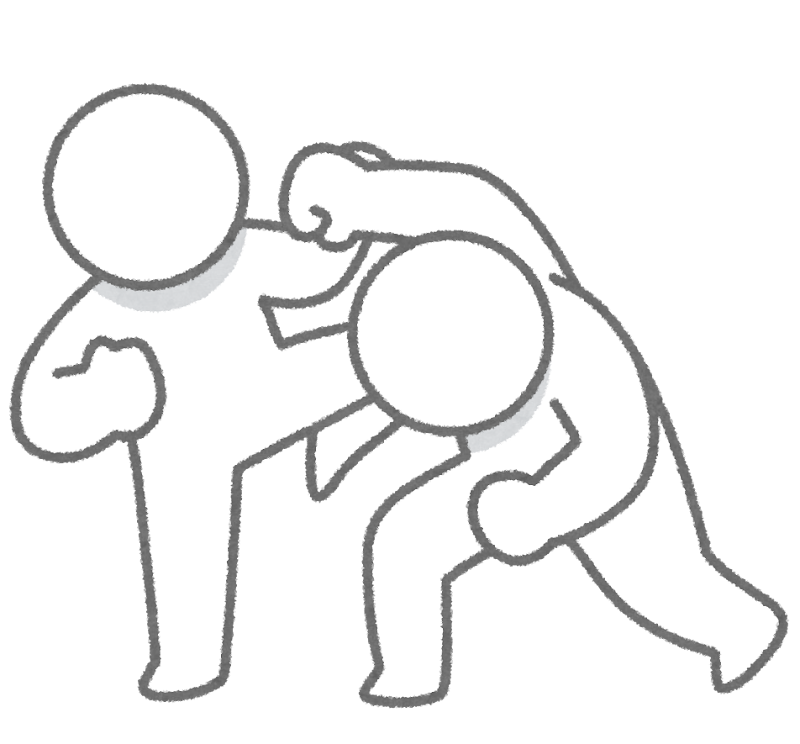 ※ジハード（聖戦）
：異教徒との戦い
アラビア半島外へ
対外遠征
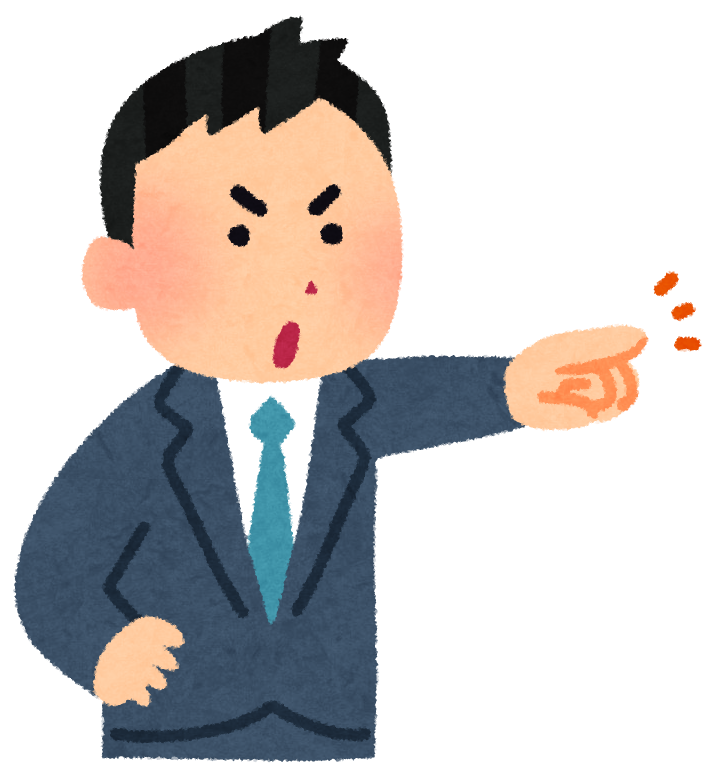 アラブ人の関心を外に向けるんだ！
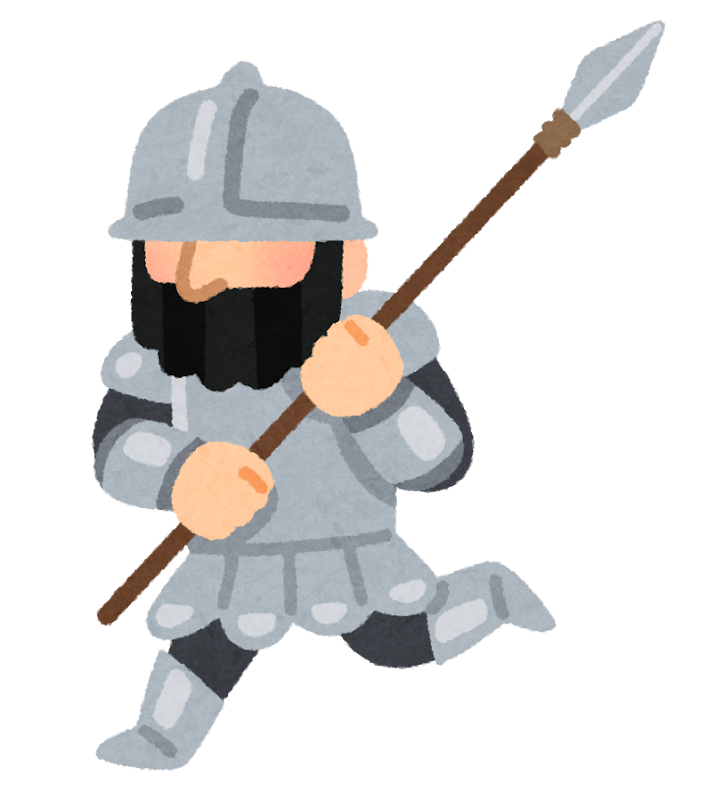 カリフ
アラブ人の征服活動
：ジハード（聖戦）
東方：ササン朝征服、イラク・イランを獲得
西方：ビザンツ帝国からシリア・エジプトを獲得
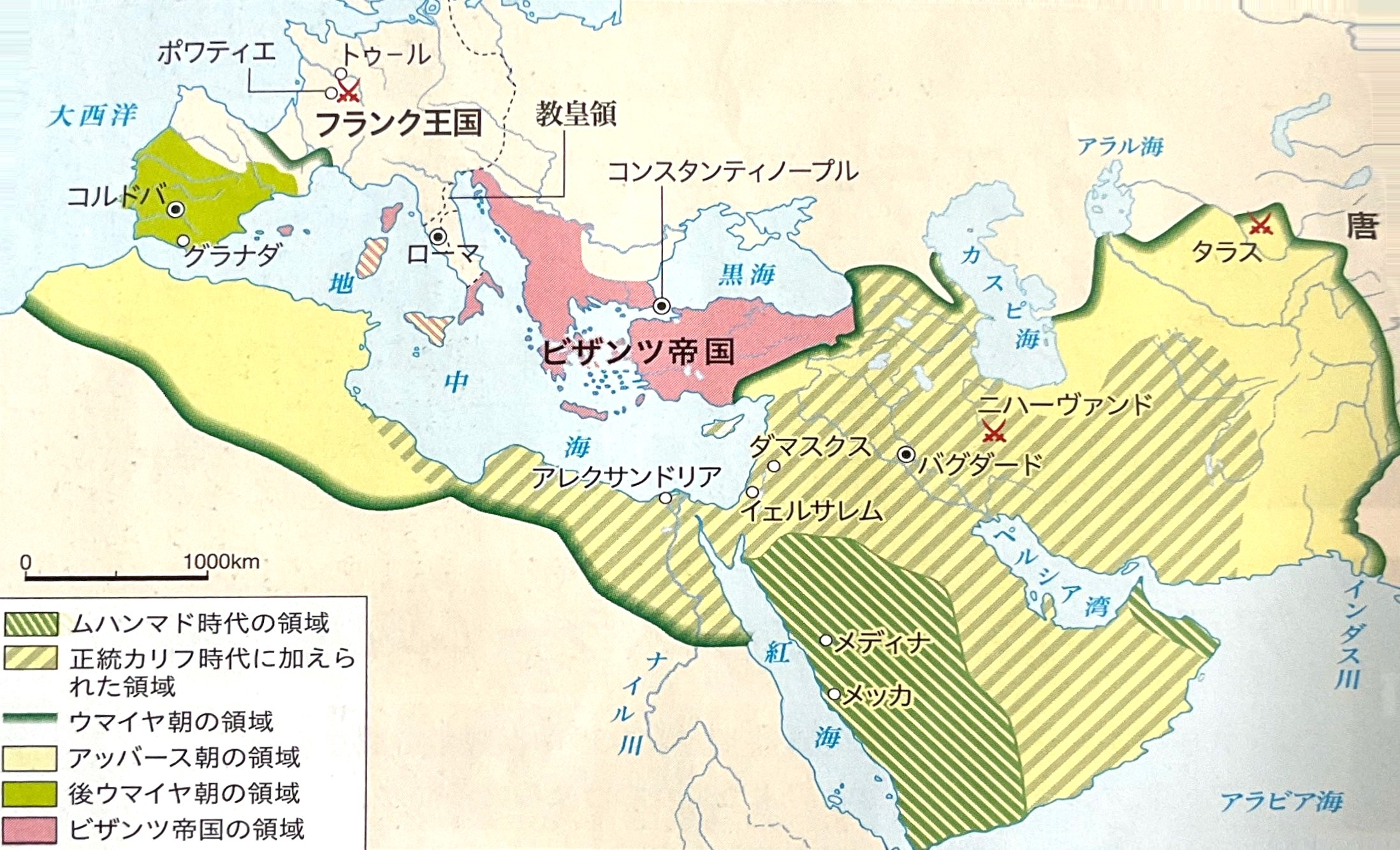 資料：『詳説世界史探究』山川出版社
【遠征成功の要因】
・信仰の力

・周辺地域が疲弊

・戦利品の魅力
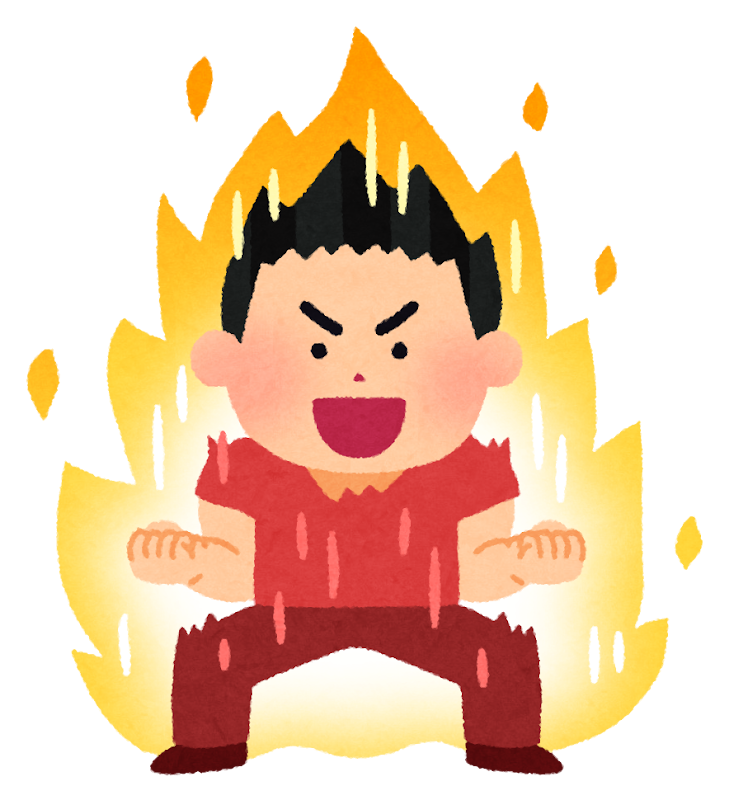 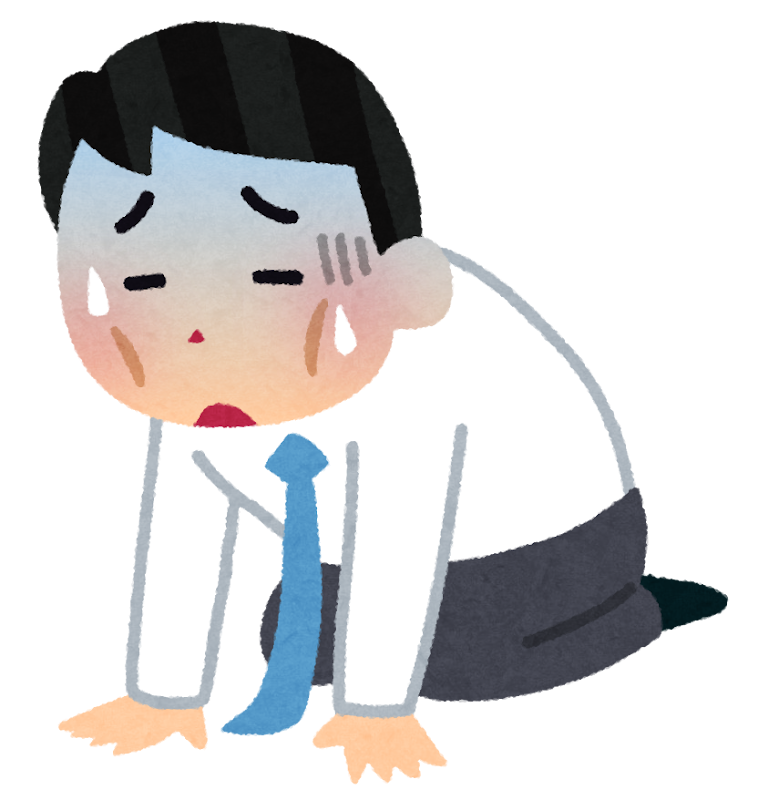 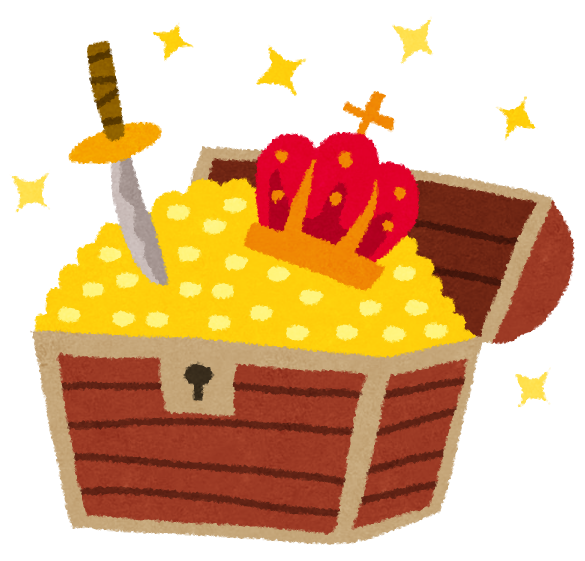 ミスル（軍営都市）
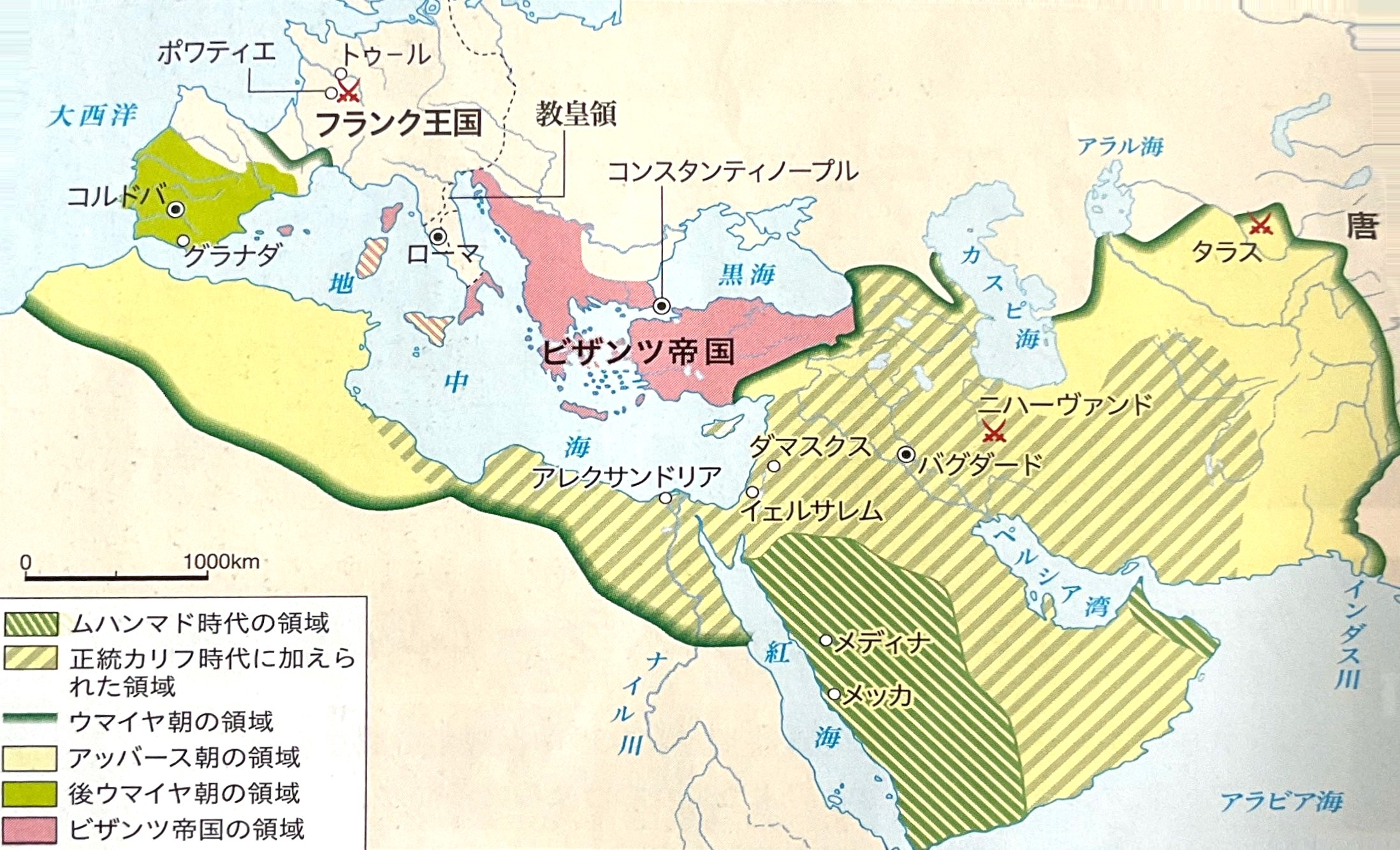 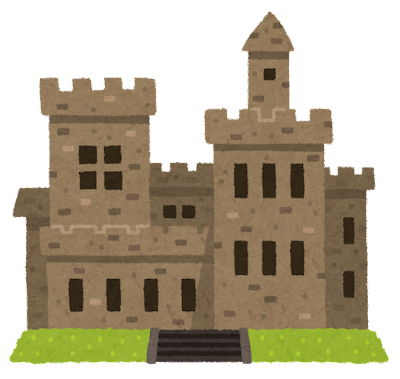 ミスル
（軍営都市）
・戦力的要地
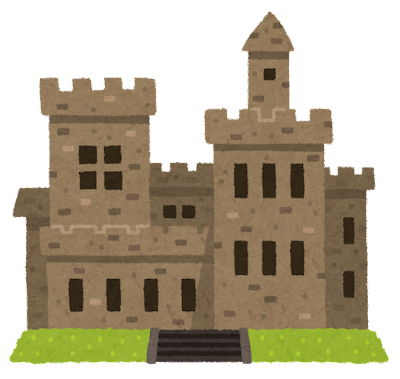 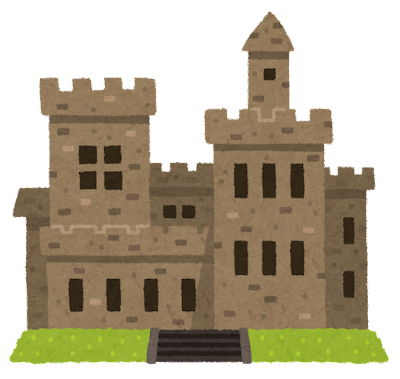 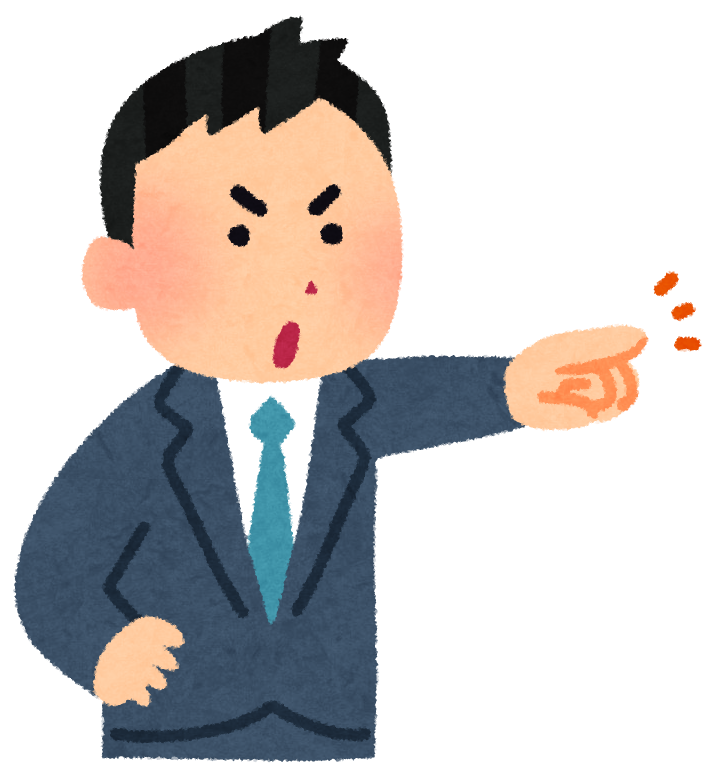 兵士の家族ごと移住
・異教徒の支配
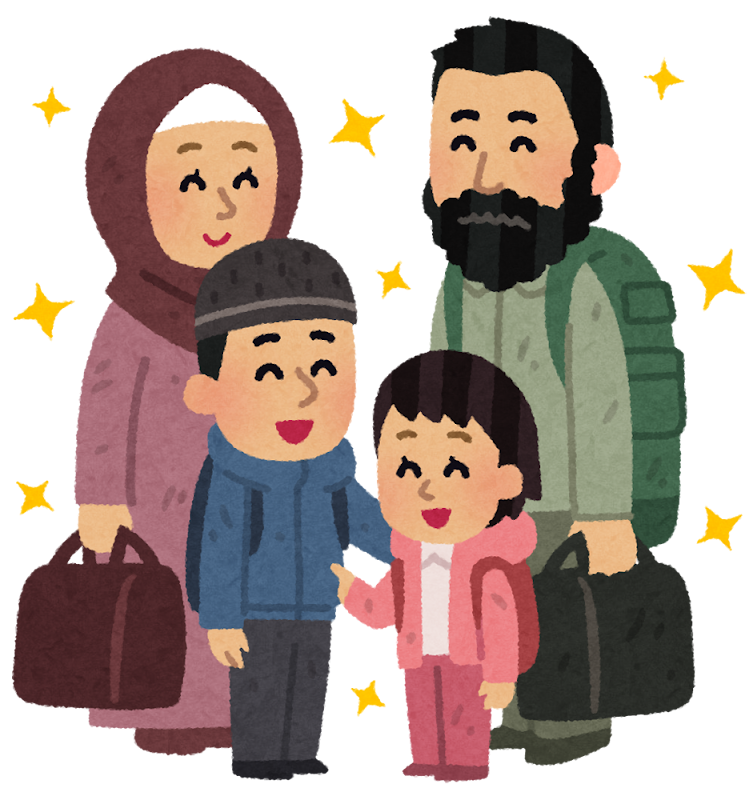 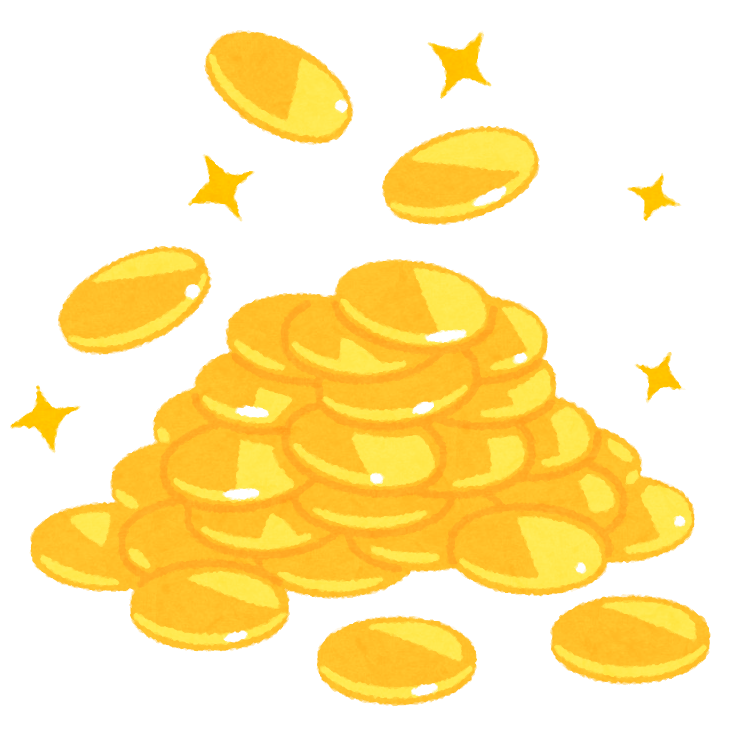 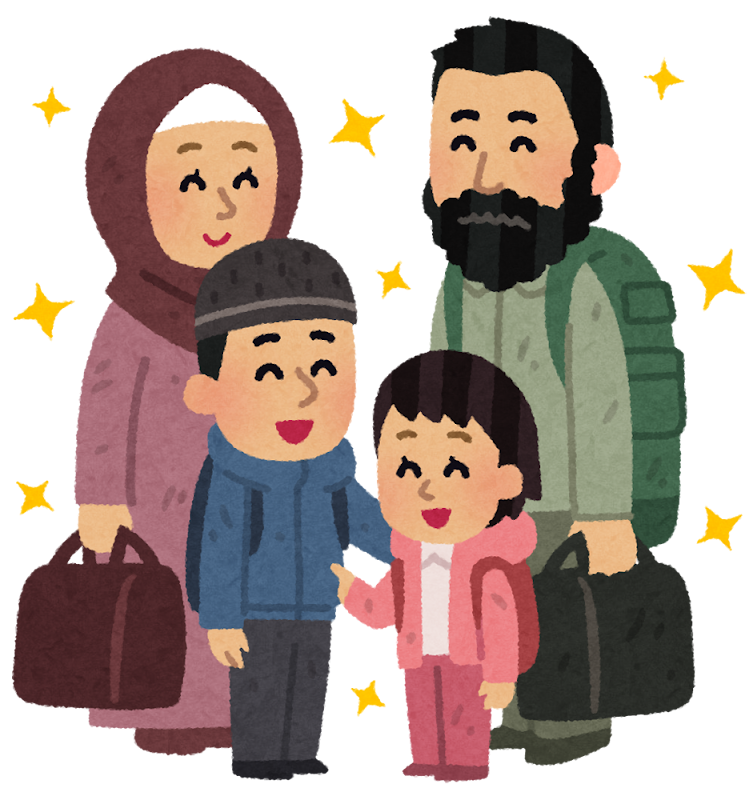 ・経済の中心地
資料：『詳説世界史探究』山川出版社
アラブ人たちの征服活動はなぜ成功したのか？
カリフ（継承者）
・カリフ（後継者）…　信徒から選出された最高指導者
・正統カリフ：①アブー＝バクル　②ウマル　③ウスマーン
④アリー
正統カリフの対外遠征
・内部抗争から外に関心を向けるために半島外遠征
ササン朝を征服、イラク・イランを獲得
ビザンツ帝国からシリア・エジプトを獲得
ミスル（軍営都市）
・征服地に建設した軍営都市、戦略、経済的中心地として発展